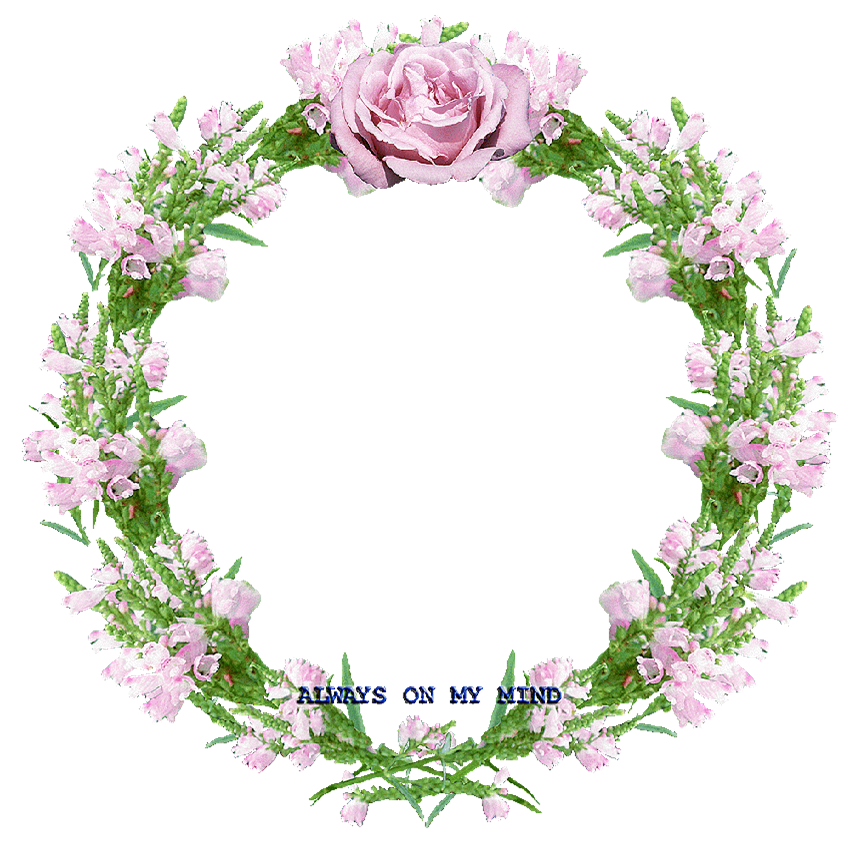 NHIỆT LIỆT CHÀO MỪNG 
CÁC EM HỌC SINH LỚP 8A7
GV thực hiện: Phạm Thị Hương
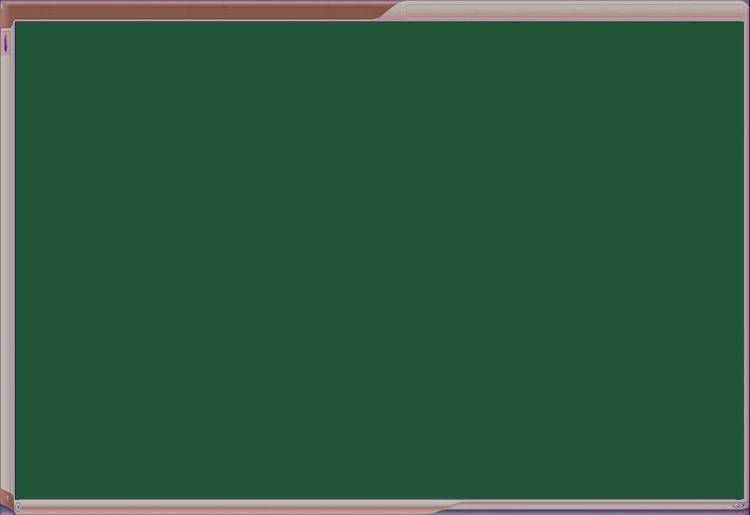 HOẠT ĐỘNG MỞ ĐẦU
Phương trình đưa được về dạng ax+b=0
Phương trình tích
Phương trình chứa ân ở mẫu
? ? ?
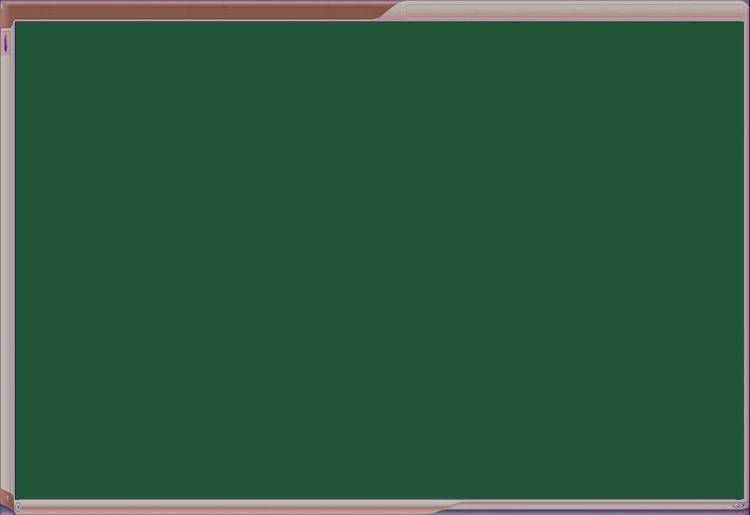 Tiết 65- §5:
PHƯƠNG TRÌNH CHỨA DẤU GIÁ TRỊ TUYỆT ĐỐI
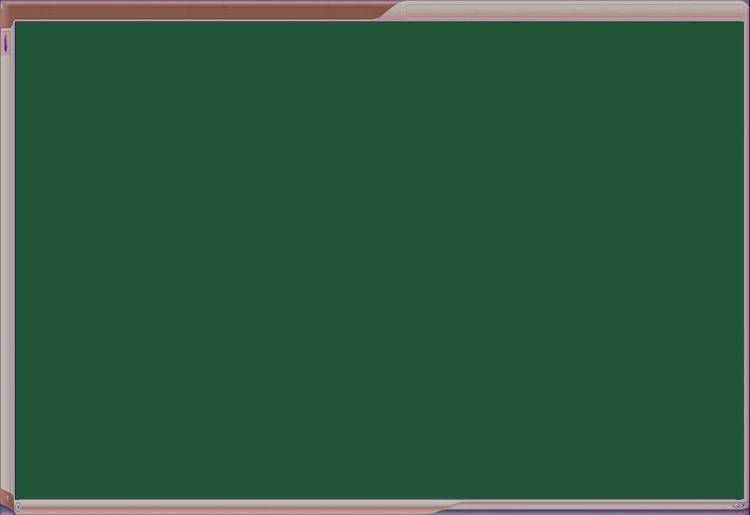 khi
khi
Bài tập:  Điền vào chỗ chấm sao cho phù hợp
a
-a
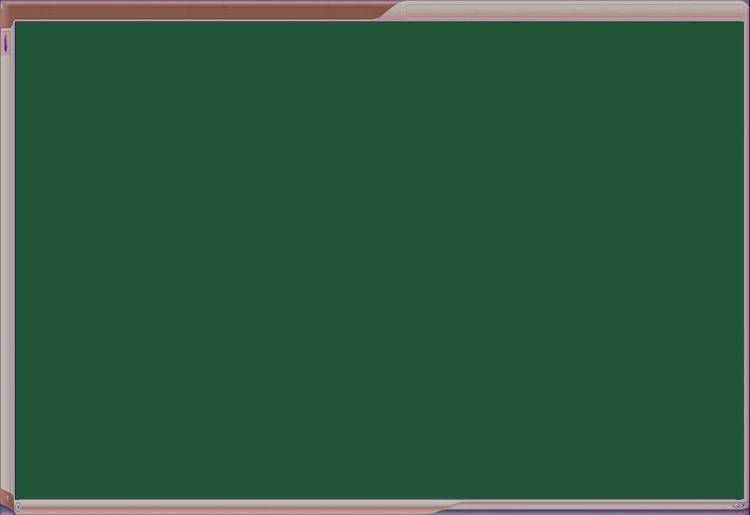 Tiết 65- §5. PHƯƠNG TRÌNH CHỨA DẤU GIÁ TRỊ TUYỆT ĐỐI
1. Nhắc lại về giá trị tuyệt đối
Ví dụ 2: Bỏ dấu giá trị tuyệt đối và rút gọn các biểu thức sau:
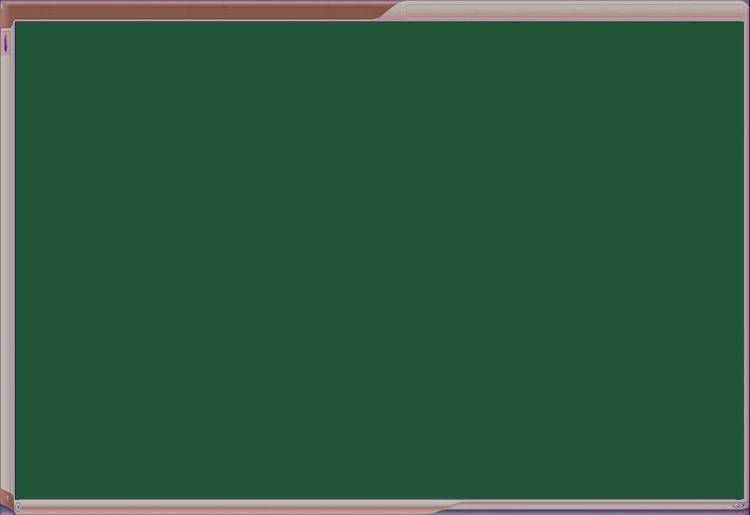 ?1: Rút gọn các biểu thức sau:
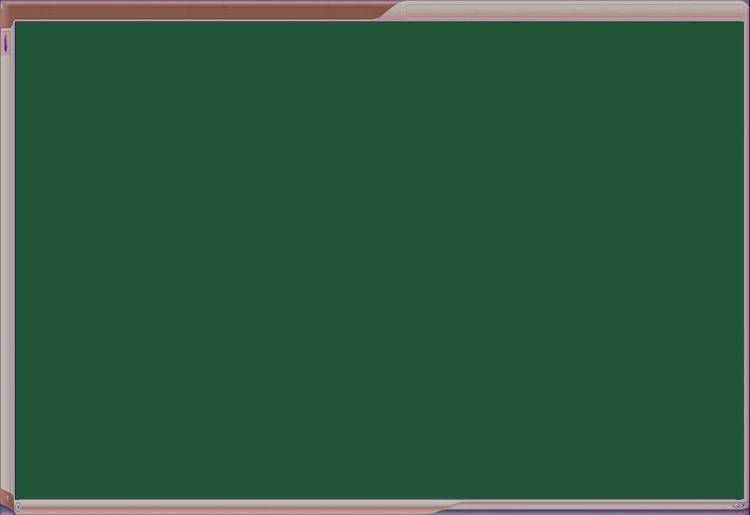 2. Giải một số phương trình chứa dấu giá trị tuyệt đối
Ví dụ 3: Giải phương trình
Giải: Ta có
Đặt điều kiện bỏ dấu giá trị tuyệt đối
+) Nếu x≥0  ta có:
Giải các phương trình tương ứng với mỗi điều kiện vừa đặt. Đối chiếu nghiệm với điều kiện
(tmđk)
+) Nếu x<0 ta có:
(tmđk)
Kết luận nghiệm
Vậy tập nghiệm của phương trình là S={-3;1}
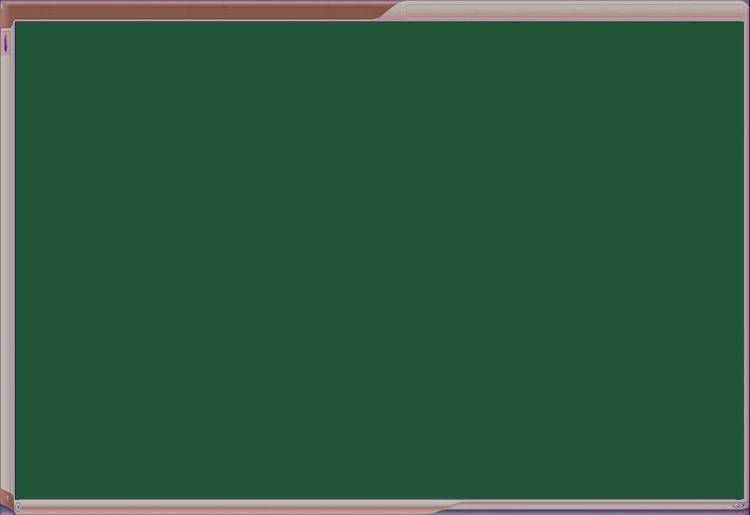 *) Các bước giải phương trình chứa dấu GTTĐ
Bước 1:  Đặt điều kiện bỏ dấu giá trị tuyệt đối.
-Bước 2: Giải các phương trình ứng với mỗi điều kiện vừa đặt.
 Đối chiếu nghiệm với điều kiện.
- Bước 3: Kết luận nghiệm.
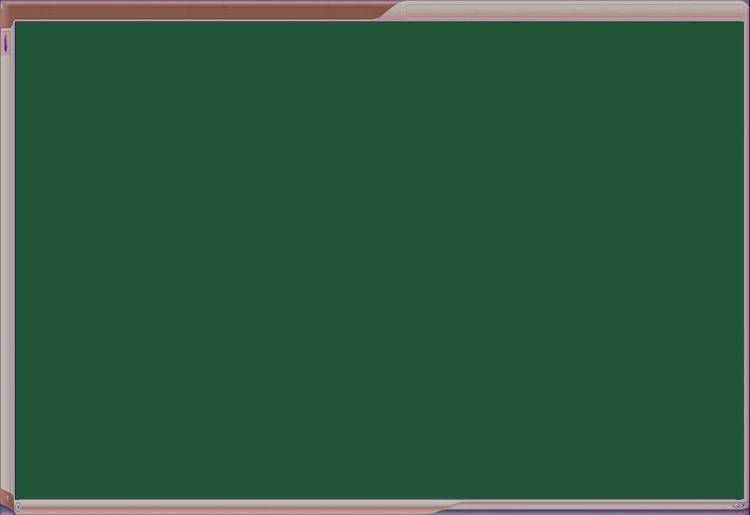 Chú ý
Ngoài cách giải thông thường ở trên chúng ta còn có cách giải khác như sau:
Nếu ta có phương trình 
TH1: ax + b = cx + d nếu
TH2: ax + b = - (cx + d) nếu
Ví dụ 4: Giải phương trình sau:
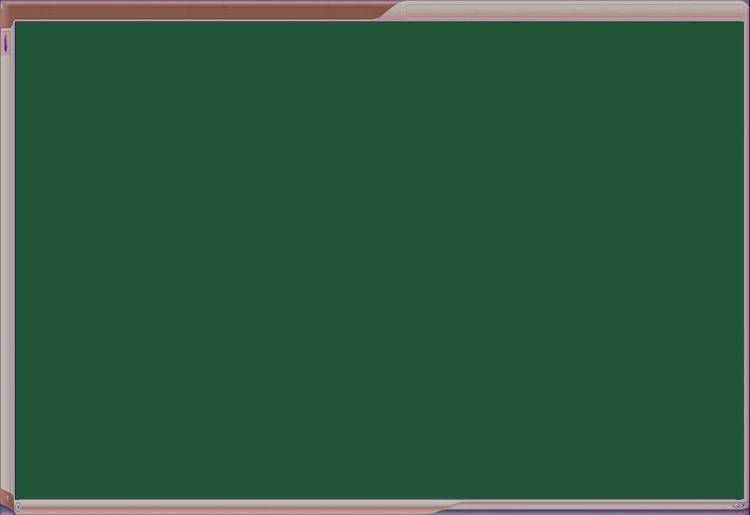 Hoạt động nhóm
?2: Giải các phương trình
Bài 36: Giải các phương trình sau
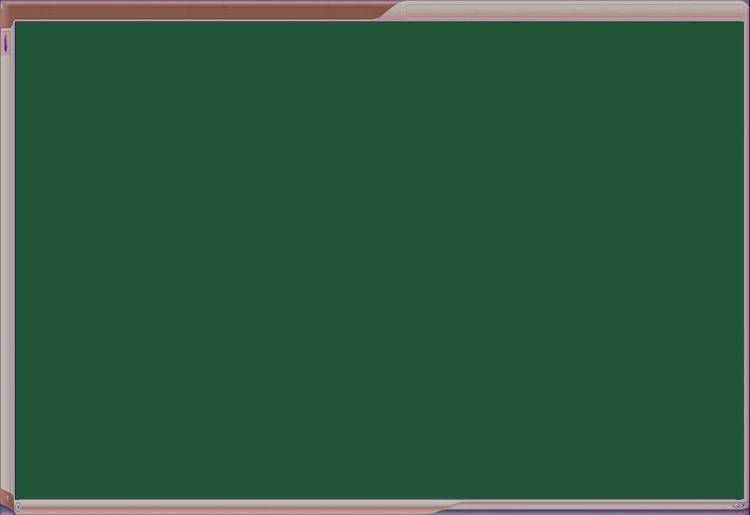 HƯỚNG DẪN VỀ NHÀ
Học thuộc các bước giải phương trình chứa dấu giá trị tuyệt đối 
-Xem lại các ví dụ về giải phương trình chứa dấu GTTĐ
- Về nhà làm bài tập: 35, 36(c,d), 37 SGK/51 
- Tiết sau Ôn tập chương IV.